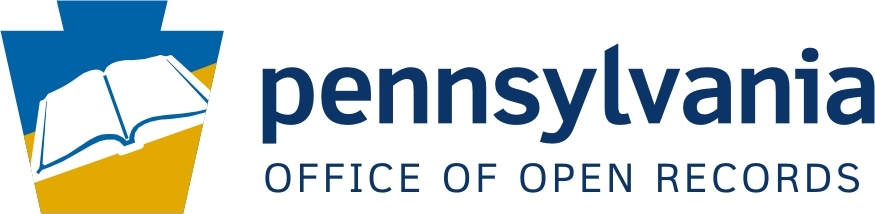 The Office of Open Records webinar will begin soon
Use the “Conversation” box to submit questions
Submitted questions are records under the RTKL
After the webinar ends:
Email openrecords@pa.gov or call 717-346-9903
OOR website has resources for agencies & requesters
https://www.openrecords.pa.gov/
Right to Know for Law Enforcement as of 01.2022
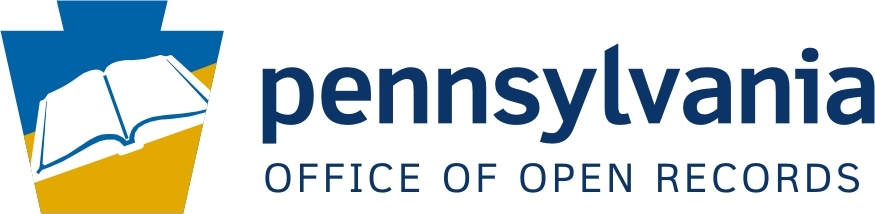 Liz Wagenseller, Executive DirectorThe Right to Know Law for Law Enforcement
Phone Number: 717.346.9903http: //openrecords.pa.gov
Right to Know for Law Enforcement as of 01.2022
Access, Transparency, Good Government
The purpose of Pennsylvania’s Right to Know Law is to give the public access to public records.
Every record of an Agency is presumed to be public.
Agencies bear the burden of proving that a record is not public.
Right to Know for Law Enforcement as of 01.2022
Agency Open Records Officer (AORO)
Must post contact information
Must have a form for filing Open Records Requests
Must have applicable appeals information
Instruct all staff to forward requests to the AORO ASAP
Notify the OOR who the AORO is
Right to Know for Law Enforcement as of 01.2022
Prohibitions – Section 1308
An agency may not adopt a policy or regulation which: 
Limits the number of records which may be requested or made available for inspection or duplication; or 
Requires disclosure of the 
	purpose or motive in requesting
	access to records.
Right to Know for Law Enforcement as of 01.2022
The RTK Obstacle Course
The start: Receiving a request
Deadlines
Hurdle 1 - Is the request seeking records?
Hoop 1 – Do any exemptions apply, and are we going to invoke them?
Hoop 2 – Are there any other laws?
Hoop 3 – Does privilege apply?
Hurdle 2 and Finish – It’s a public record, grant the request!
Right to Know for Law Enforcement as of 01.2022
Is It a Record?
“Any information regardless of its physical form or character that documents a transaction or activity of an agency AND is created, received, or retained pursuant to law OR in connection with a transaction, business or activity of an agency.”
Right to Know for Law Enforcement as of 01.2022
What are Records?Any information, regardless of its physical form.
Paper
Emails
Phone records
Text messages
Blueprints
Audio recordings
Security camera footage
Social Media
Right to Know for Law Enforcement as of 01.2022
Act 22 – Dash and Body Camera Footage
Not covered by Right to Know Law
Must request within 60 days
PD must respond within 30 days
PD can charge reasonable fees
Appeals go directly to court
Right to Know for Law Enforcement as of 01.2022
Is It a Public Record?
RTKL-708(b):  Do any exemptions apply, and if so, are we going to invoke them?
Are there any federal or state statutes, or a judge’s order, that make these records “non-public”? (Section 306)
Is the record protected by privilege? (Section 305)
Right to Know for Law Enforcement as of 01.2022
Deadlines:
Response to Request = 5 Business Days
Invoking an Extension = 30 Calendar Days
Within the 5 day window
In writing
With the reason
5 + 30 application per Section 902(b)(2)
Appeal = 15 Business Days
Right to Know for Law Enforcement as of 01.2022
Exemptions for Law Enforcement
708(b)(16) – Criminal Investigatory records
Does not include blotters or incident logs
Incident Reports are considered Investigatory

708(b)(17) – Non-Criminal Investigatory records

708(b)(18) – Emergency dispatch (911) recordings
Public interest disclosure by agency or court
Right to Know for Law Enforcement as of 01.2022
Appeals
708(b)(16) – Criminal Investigatory Records, are made to the County District Attorneys Office
All other appeals = PA Office of Open Records
Right to Know for Law Enforcement as of 01.2022
Costs
Hardcopy = $.25/page for 8 ½ X 11”
Electronic = no charge
Everything else and postage is actual cost
No cost for labor/redaction
Other legislated charges take precedent  (Accident reports)
Right to Know for Law Enforcement as of 01.2022
Additional Resources
www.OpenRecords.pa.gov
Citizens Guide
Agency Guides
Final Determinations and Key Court Decisions
Open Records Officer Guidebook
On Site Training = RA-DCOORTRAINING@pa.gov
Twitter Feed = @OpenRecordsPa
OOR Phone = 717.346.9903
Right to Know for Law Enforcement as of 01.2022